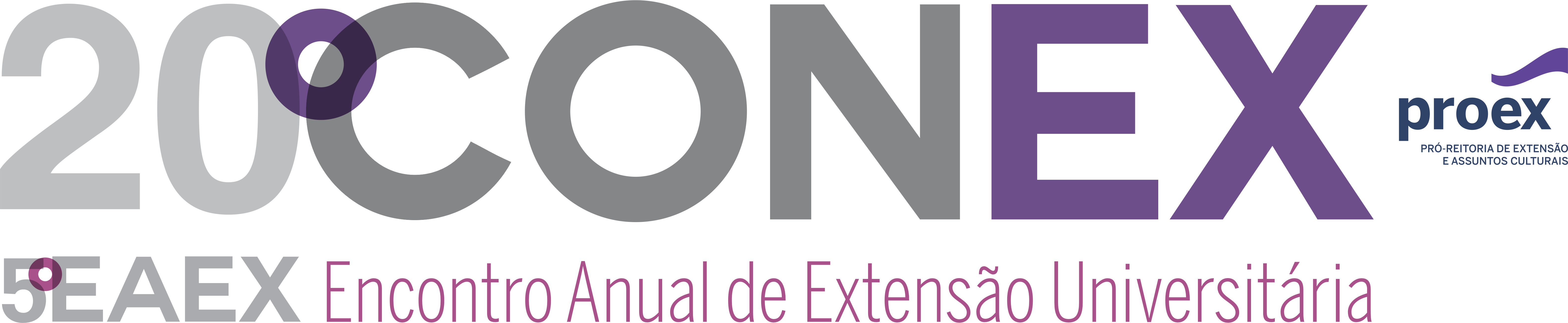 Título do trabalhoSubtítulo se houver
Nomes e sobrenomes dos/as autores/as e orientador/a do trabalho.
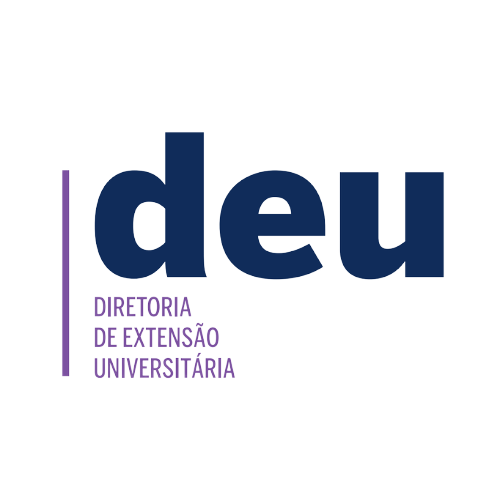 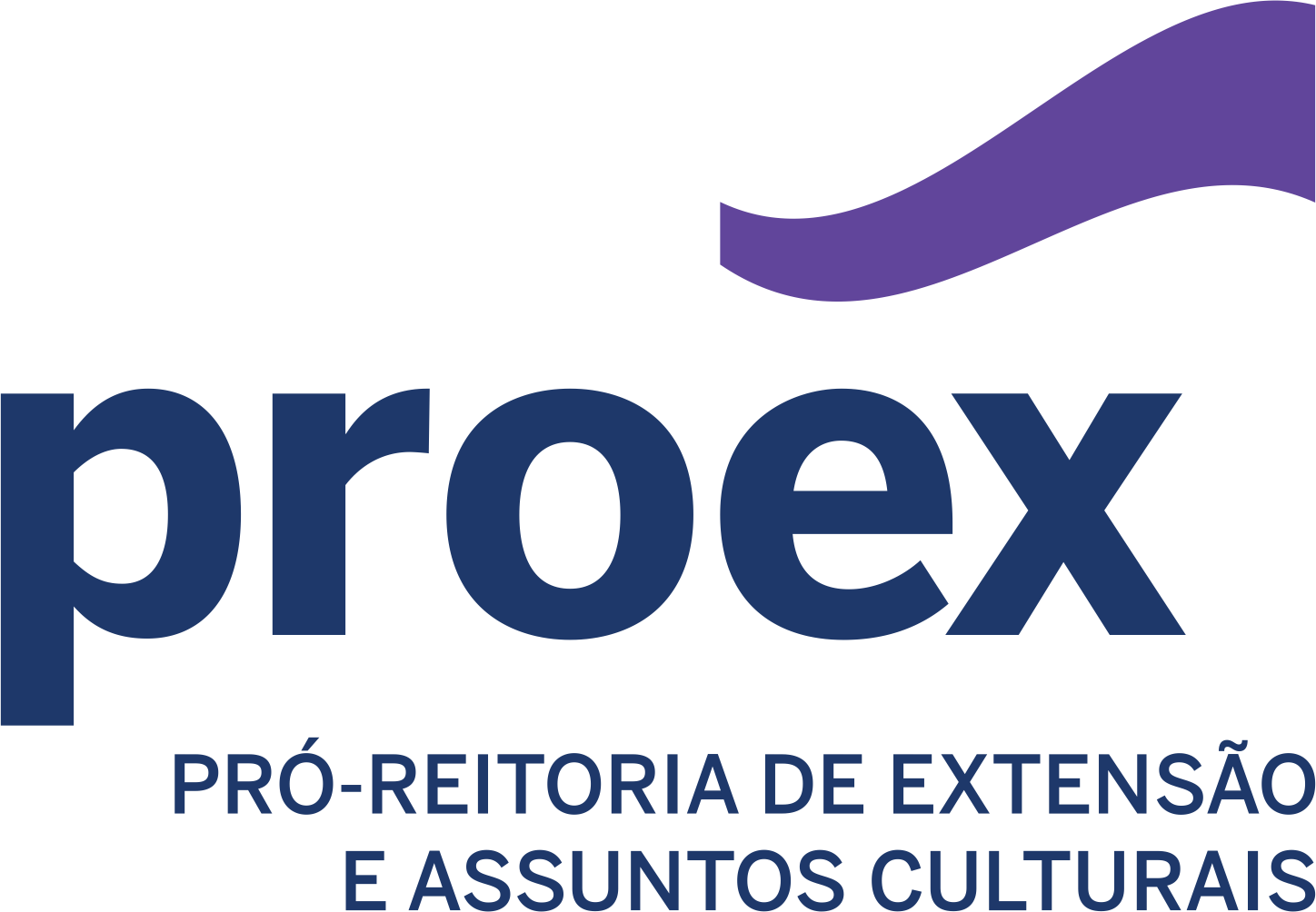 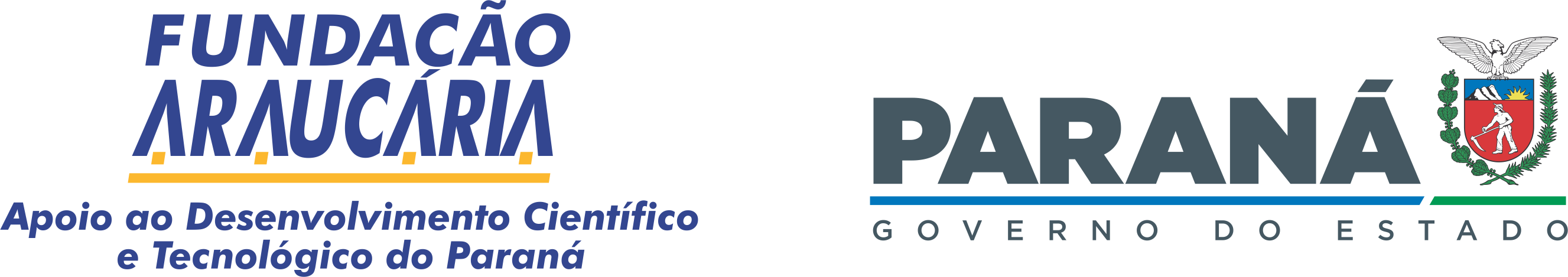 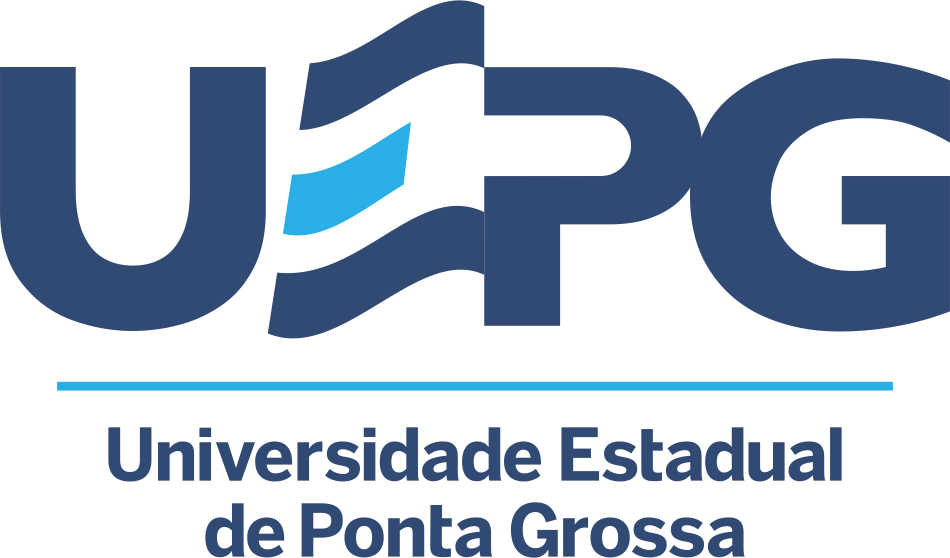 Recomendações
A apresentação do trabalho deverá ser feita por somente 1 relator ou relatora, conforme regulamento do CONEX.
 A apresentação deve se pautar nas ações desenvolvidas e nos resultados obtidos.
Acrescente a quantidade de slides que for necessária. Contudo, calcule quanto tempo você gastará para apresentar cada slide, de modo a não ultrapassar 10 minutos.
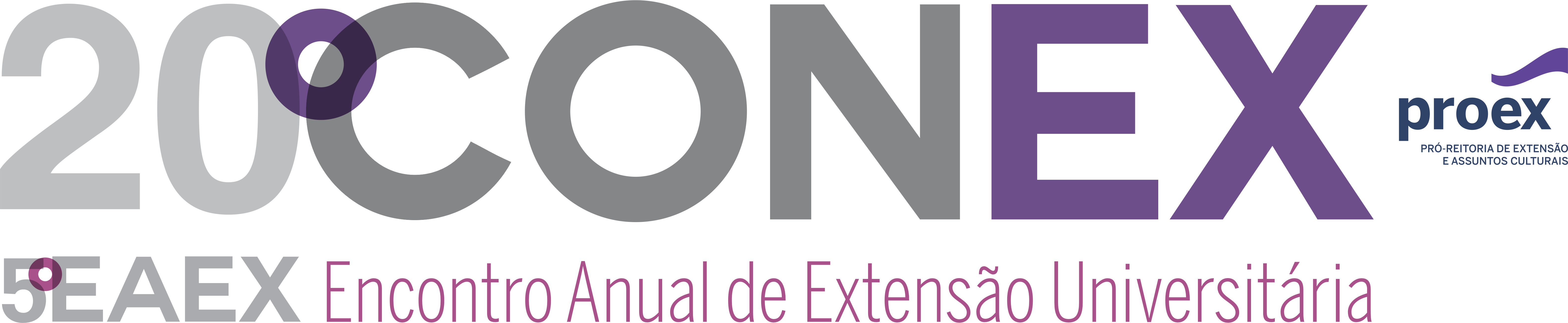 Recomendações
No corpo do texto use fonte Arial e tamanho não inferior a 20 pontos.
Treine antes como utilizar o modo de apresentação no Google Meet para evitar problemas quanto à utilização da ferramenta no dia do evento.
O uso deste template é opcional.
Bom trabalho e sucesso na sua apresentação!
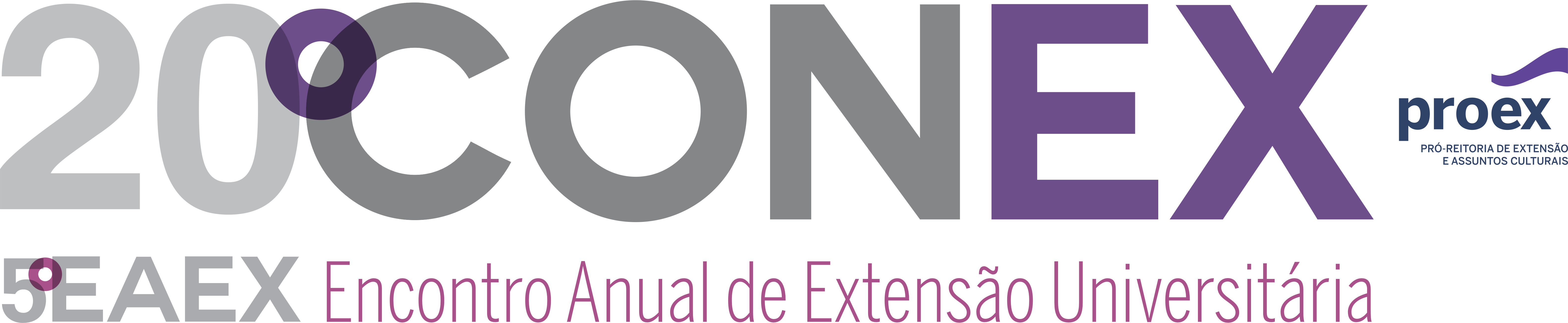 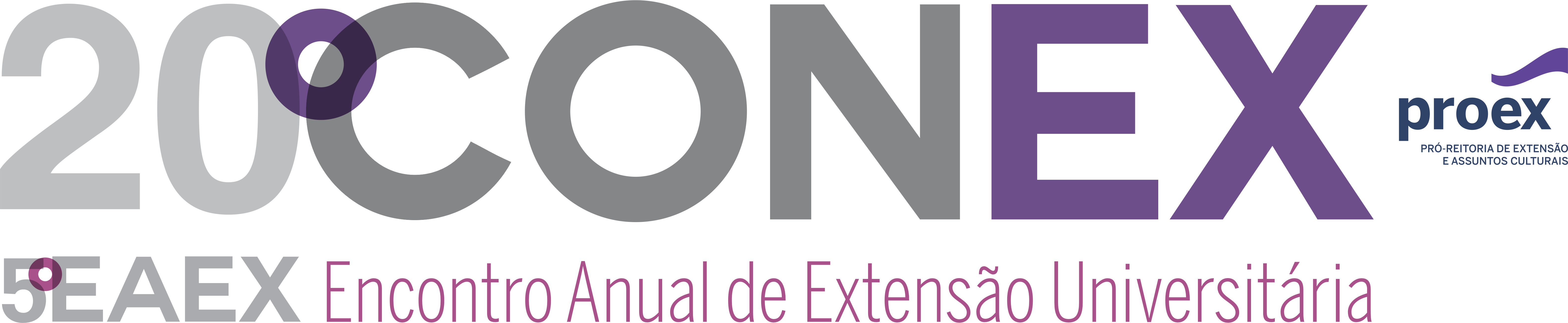 Realização
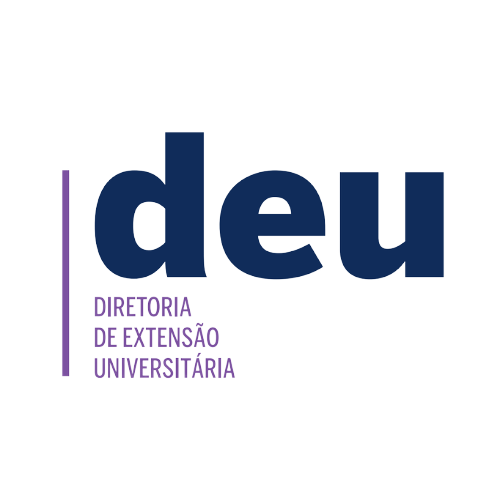 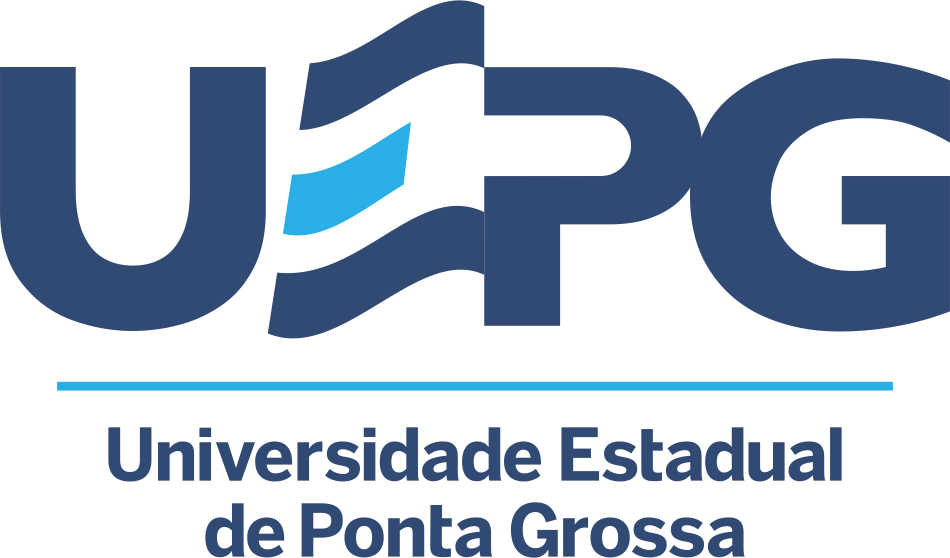 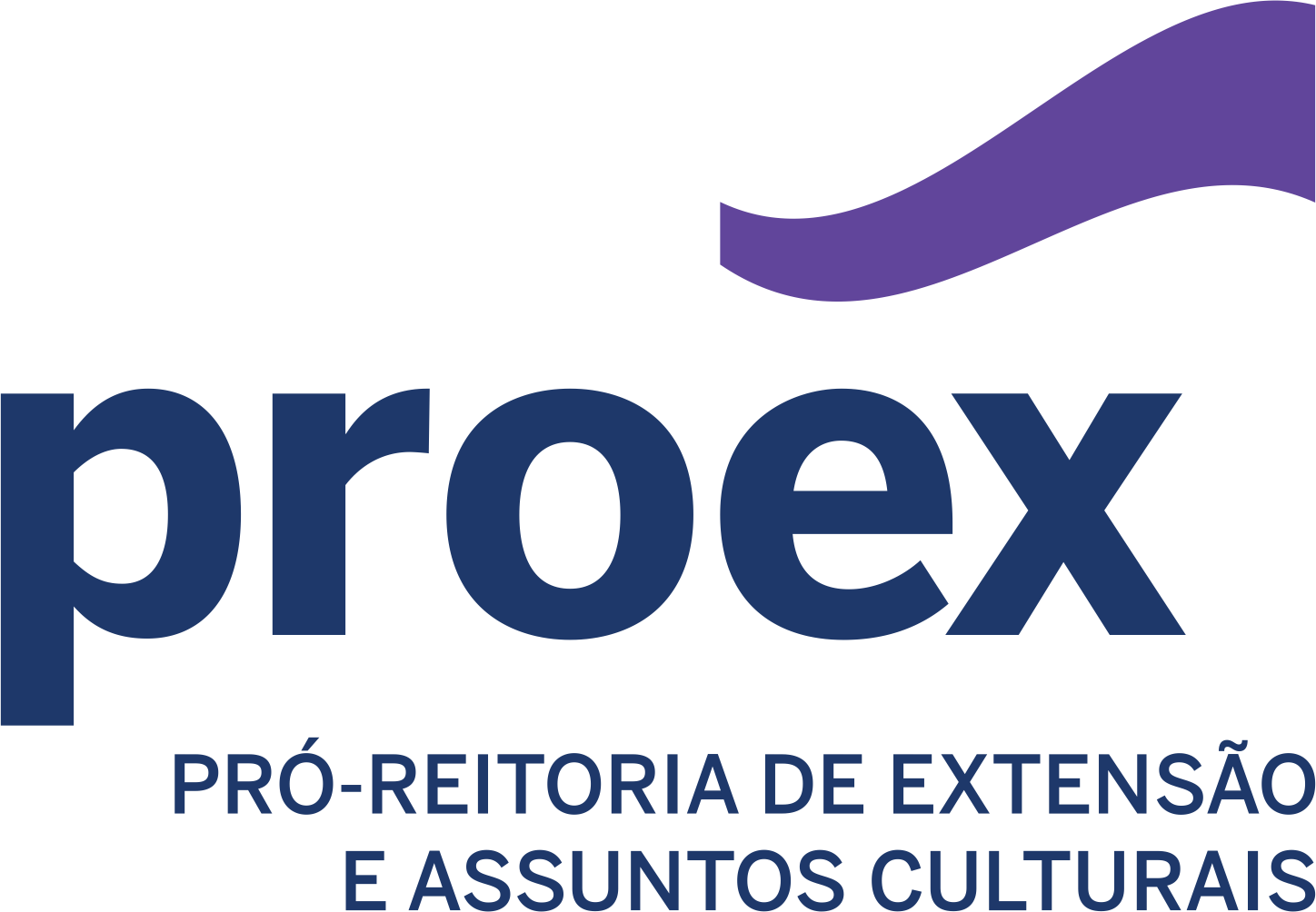 Apoio
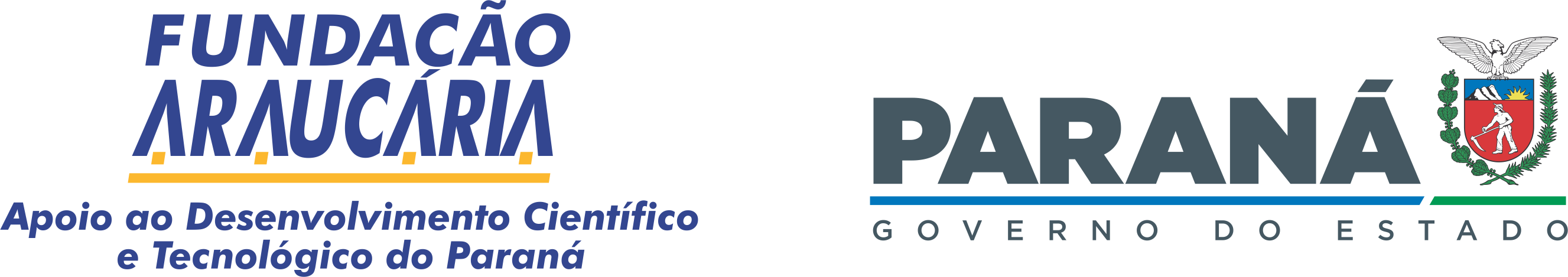